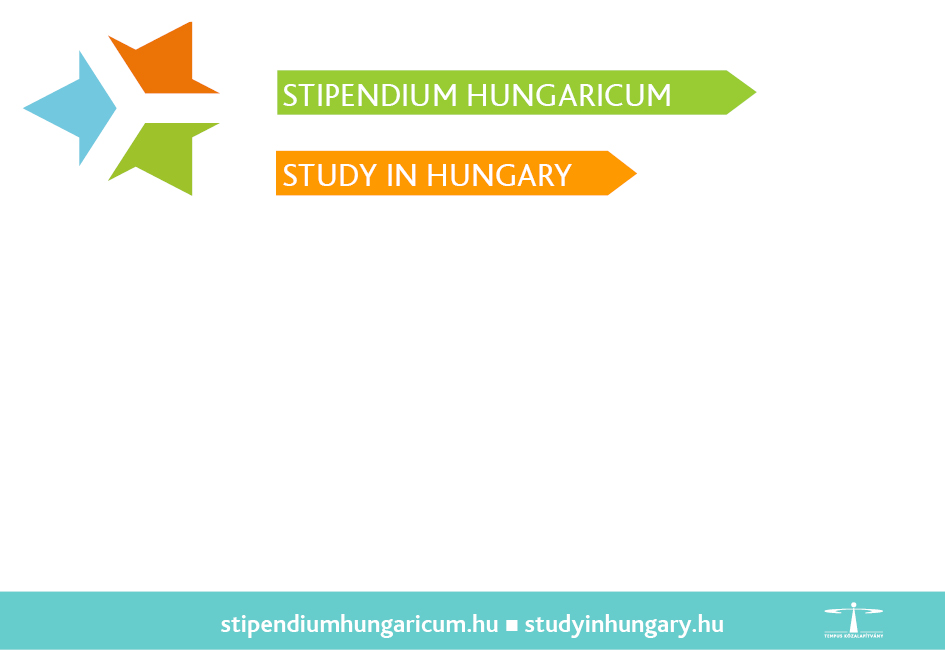 Co-operaton and further development opportunities in higher education between Kazakhstan and Hungary, Stipendium Hungaricum overview
Bélik Márton
Study in Hungary
egységvezető-helyettes
Erasmus + KA107 - adatok
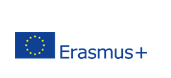 (zajlik)
Erasmus + KA107 - együttműködők
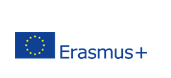 Kazah intézmények:
Al-Farabi Kazah National University
Almaty Technological University (ATU)
Karaganda Economic University of Kazpotrebsoyuz
Kazakh University of Technology and Business
KIMEP University, JSC
The Academy of Public Administration under the President of the Republic of Kazakhstan
University of International Businessű

Magyar Intézmények:
Budapesti Metropolitan Egyetem
Dunaújvárosi Egyetem
Kodolányi János Főiskola
Nemzeti Közszolgálati Egyetem
Stipendium Hungaricum létszámok 2015-2018
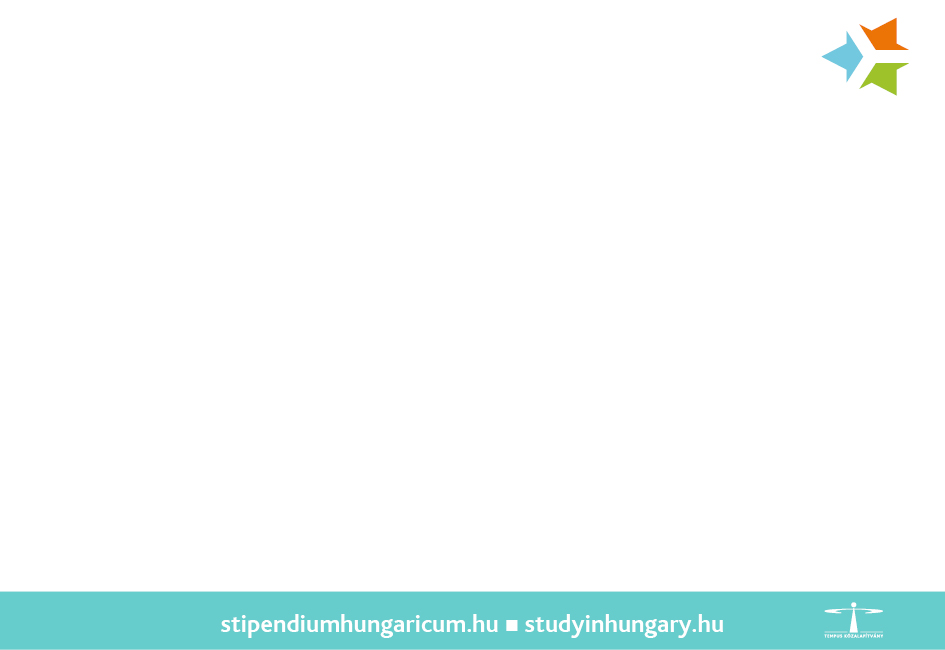 Aktuálisan:
Magyar nyelvi előkészítő: 9+1 fő
Teljes képzésben: 206+18 fő
Már végzett: 19 fő
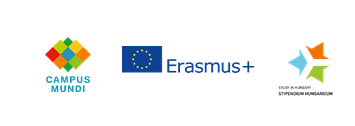 Programok kiaknázása
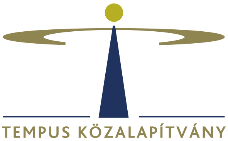 Stipendium Hungaricum (teljes képzés)
Felhasznált keretek
Államközi ösztöndíjak
Új lehetőségek kialakítása; mindkét fél kínál ösztöníjas helyeket; Jelenleg 1 doktori magyar öd-s Kazahsztánban
Erasmus+ KA107 mobilitás (hallgatói és személyzeti)
Felhasznált keretek
Campus Mundi (CM freemover)
Új ösztöndíjtípus indul, melyben a pályázó hallgatónak a fogadó felsőoktatási intézménytől kell csak nyilatkozatot szereznie a támogatás felhasználásához
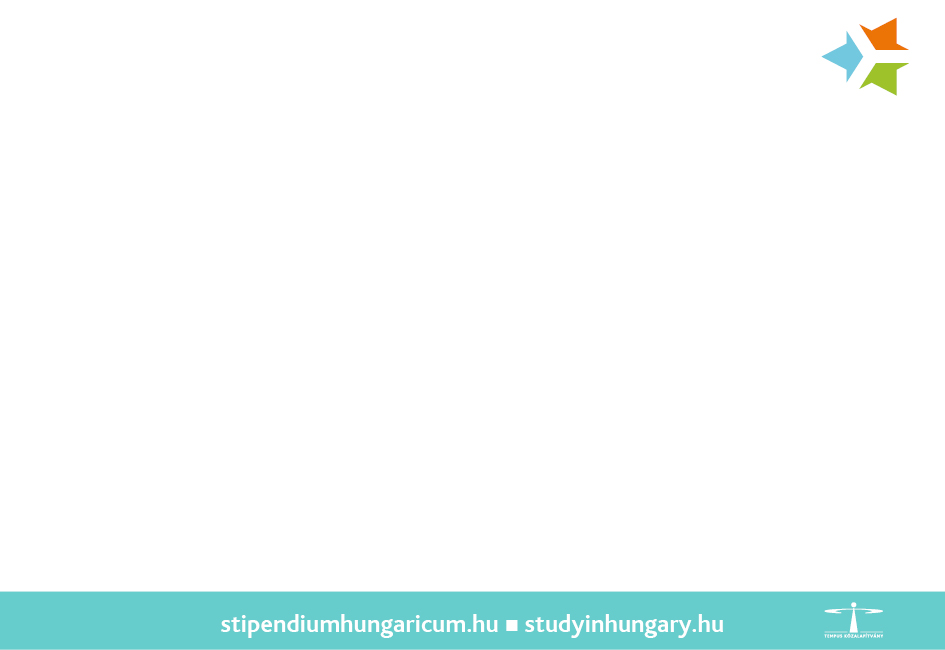 Köszönöm a figyelmet! Vannak kérdések?
Bélik Márton
Study in Hungary
egységvezető-helyettes

marton.belik@tpf.hu